Kimyo
11-sinf
Mavzu:
Kimyoviy reaksiya tezligi haqida tushuncha. Reaksiya tezligiga ta’sir etuvchi omillar.
Bugun darsda
Bugun darsda
1-masala
Hajmi 10 litr bo‘lgan idish 8 mol  A gaz bilan  to‘ldirildi. 0,5 minutdan so‘ng idishda A gazdan 2 mol qoldi. 
Reaksiyaning o‘rtacha tezligini (mol/l*sekundda) aniqlang?    (Var-0,7)
1-masalaning yechimi
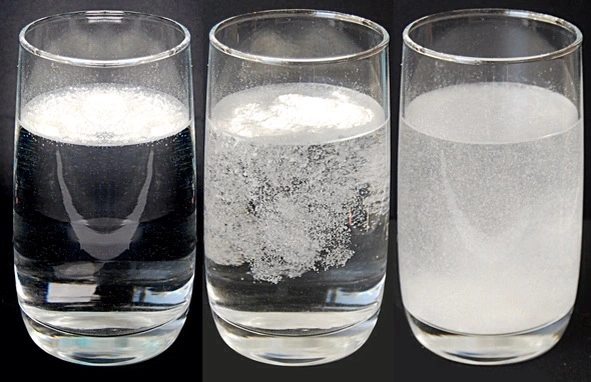 Masalaning yechimi
Masalaning yechimi
2-masala
CO+H2O(bug‘) =CO2+H2  reaksiyada moddalarning boshlang‘ich konsentratsiyalari (mol/l).                 
[CO]=0,1  H2O(bug‘) =0,2 [CO2 ] =0,15 H2   =0,05 ga teng.   
Reaksiya boshlangach 2 minutdan keyin CO ning 20 % i ortib qolgan bo‘lsa, aralashmadagi  moddalarning oxirgi konsentratsiyalarini  hisoblang?
Masalaning yechimi
Berilgan.
CO=0,1 mol/l
H2O(bug‘) =0,2mol/l
[CO2 ] =0,15 mol/l
H2   =0,05 mol/l
CO (oxirgi)   = ?
H2O(oxirgi) = ?
CO2(oxirgi) = ?
 H2(oxirgi)  = ?
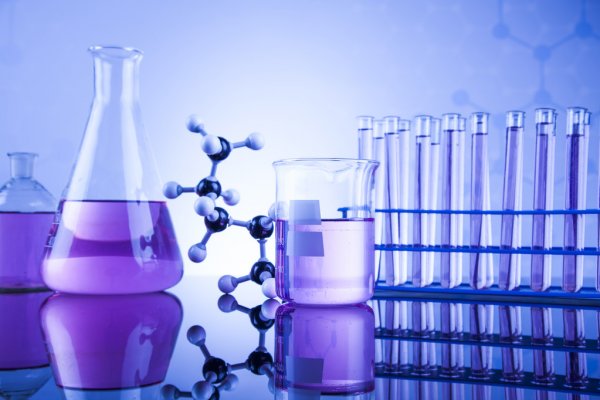 Masalaning yechimi
Masalaning  yechimi
CO (oxirgi)   = 0,08 mol/l
H2O(oxirgi) = 0,12 mol/l
CO2(oxirgi) = 0,23 mol/l
 H2(oxirgi)  = 0,13 mol/l
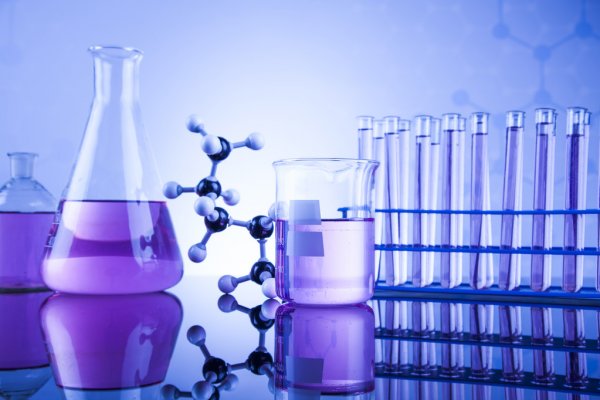 3-masala
Is gazi va kisloroddan karbonat angidrid olish reaksiyasida kimyoviy muvozanat qaror topganda is gazining konsentratsiyasi 2,4 mol/l, kislorodniki 1,2 mol/l, karbonat angidridning konsentratsiyasi 0,6 mol/l bo‘lsa, reaksiyadan avvalgi is gazining konsentratsiyasini toping? (Var-2013)
3-masala
2CO + O2= 2CO2
  
  
  2----------2
 
  X------- 0,6 mol/l    x=0,6 mol/l

 2,4 mol/l+0,6 mol/l=3 mol/l  CO
Reaksiya tezligining modda tabiatiga bog‘liqligi
Kaliy va Litiy misolida ko‘rib chiqamiz. 
2K+2H2O=2KOH+H2  ↑
                      
 2H2+O2=2H2O

 2Li+2H2O=2LiOH+H2  ↑
Mustaqil bajarish uchun topshiriq
Darslikning 
98-101-sahifalarini o‘qish.
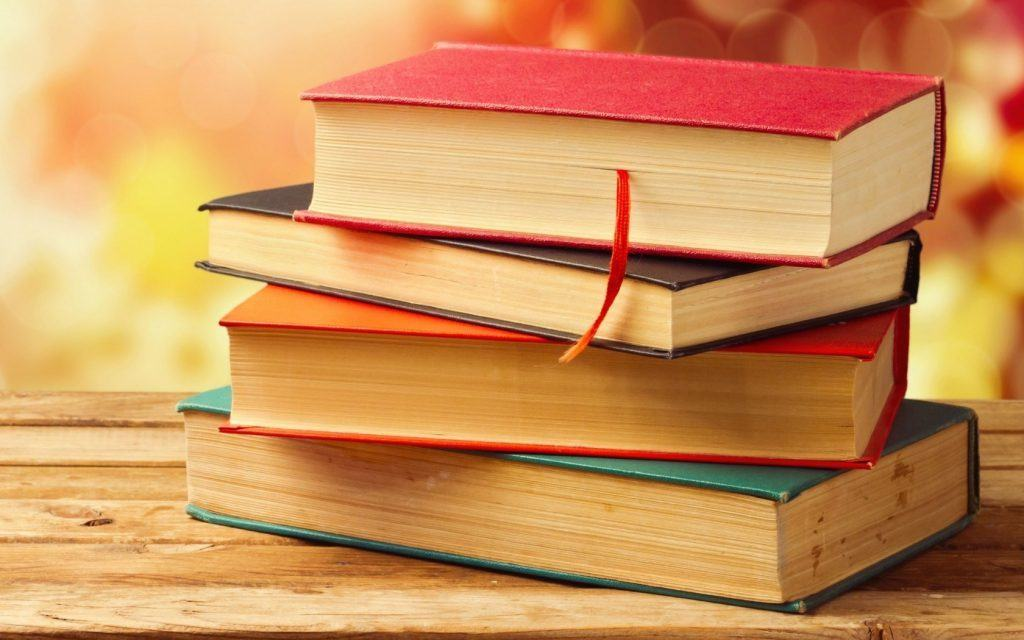